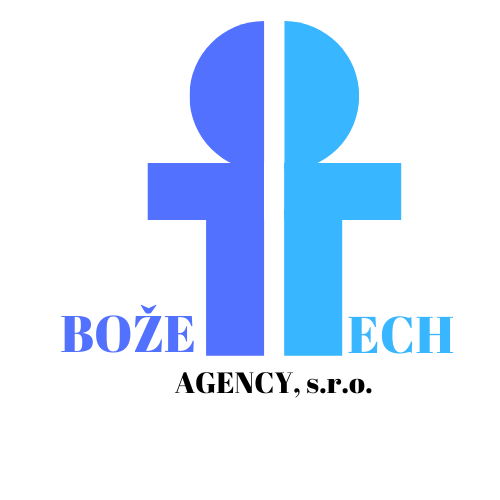 U nás práci najdete.
O nás
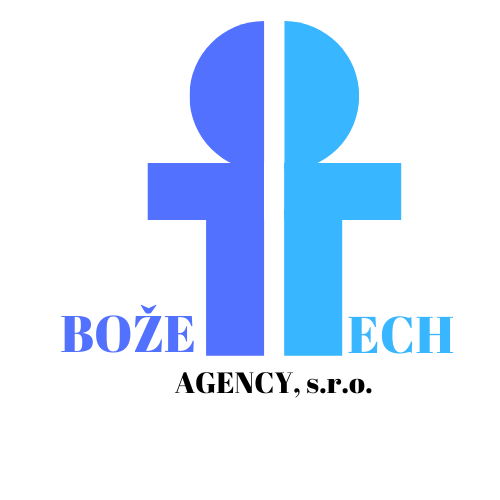 Jsme pracovní agentura a poradenské centrum.
Poradíme Vám s napsáním profesního životopisu a motivačního dopisu.
Zprostředkováváme práci nejen pro studenty.
Zajišťujeme brigády.
Sjednáváme externí praxi pro žáky SŠ a studenty VOŠ.
Naše zaměření - firmy v oblasti elektro a IT technologií.
2/10
Externí praxe
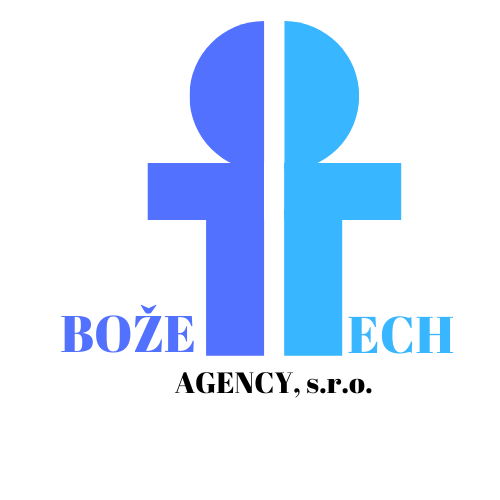 Externí praxe u smluvních partnerů pro žáky SŠ  a studenty VOŠ
Externí praxe je realizována podle studijního zaměření.
Externí praxe lze využít k psaní dlouhodobé maturitní práce
    a závěrečné práce k absolutoriu.
3/10
Krátkodobé brigády
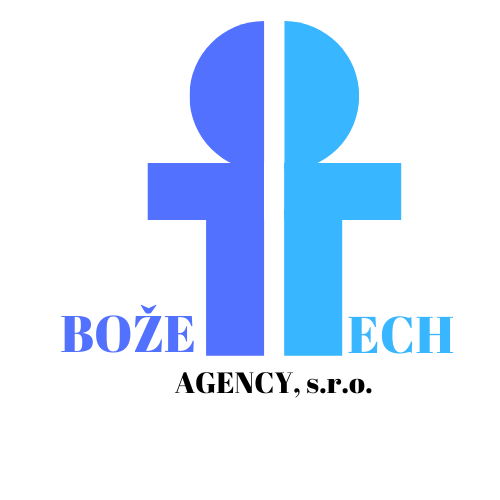 Brigáda na základě dohody o provedení práce
Termín brigády ušitý „na míru“
Zajímavé platové ohodnocení
Brigáda profesně zaměřena podle studia
4/10
Dlouhodobé brigády
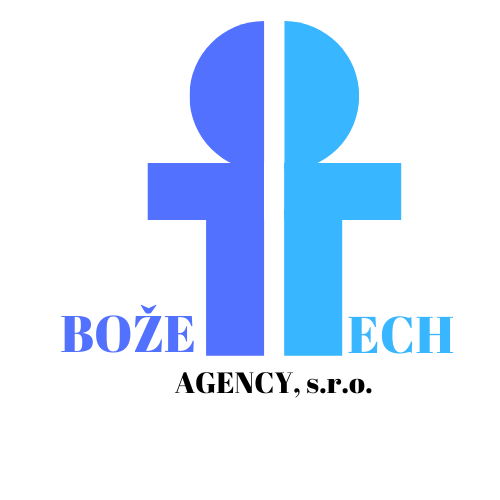 Brigáda na základě dohody o pracovní činnosti
Pracovní doba ušitá „na míru“
Zajímavé platové ohodnocení
Brigáda profesně zaměřena podle studia
5/10
Partnerské firmy
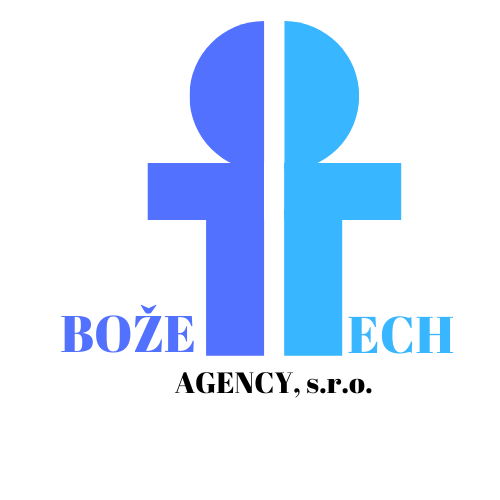 ABO valve, s.r.o.
AL invest, a.s.
AŽD, s.r.o.
Certicon, a.s.
České dráhy, a.s.
ELECTRO Corp.
Elekt Labs s.r.o.
Elpremo, spol. s r.o.
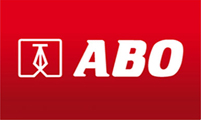 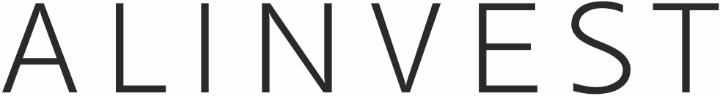 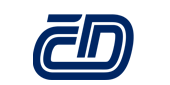 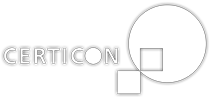 6/10
Partnerské firmy
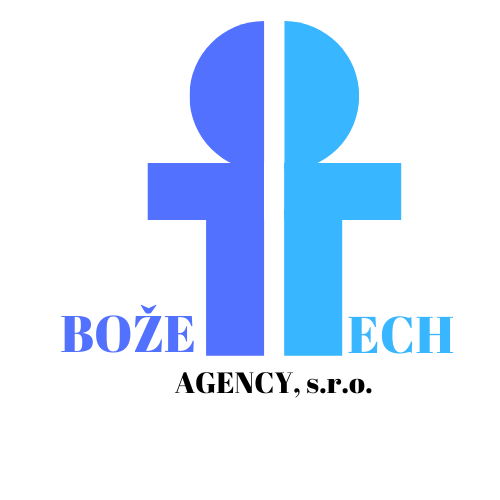 EMOS, spol. s r.o.
EOLA s.r.o.
Ferrit Electric s.r.o.
Hella, s.r.o.
Horiba
Chropyňská strojírna, a.s.
Koyo Bearings Česká republika s.r.o.
Lineaplast, s.r.o.
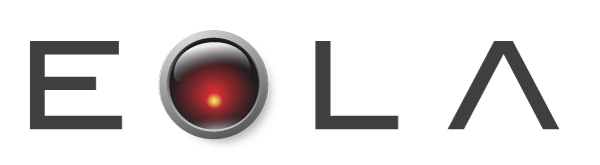 7/10
Partnerské firmy
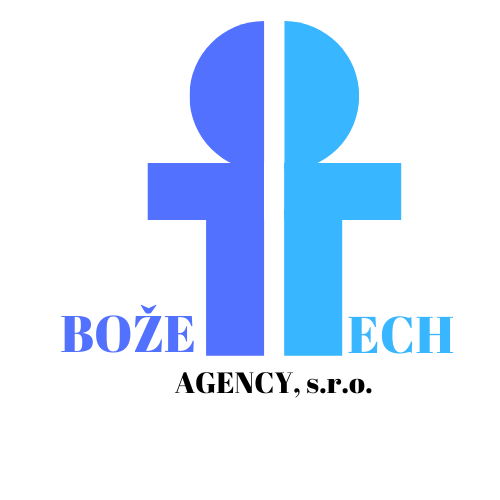 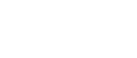 Merit group a.s.
Montix a.s.
Mubea IT Sprint Wire, s.r.o.
OLC systems s.r.o.
Pramacom, spol. s r.o.
PS data projekt spol. s r.o.
Robertshaw, s.r.o.
Správa železnic
Tdmetal, s.r.o.
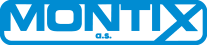 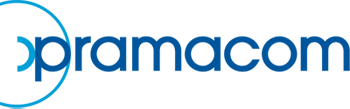 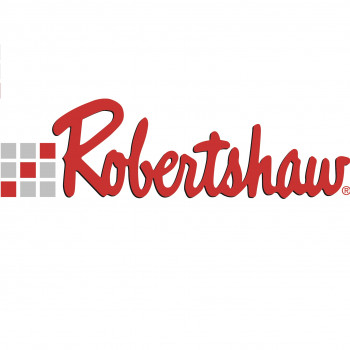 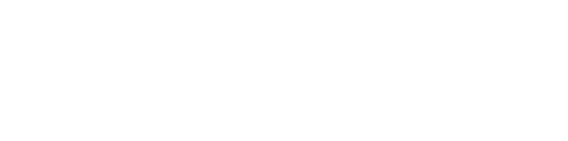 8/10
kontakty
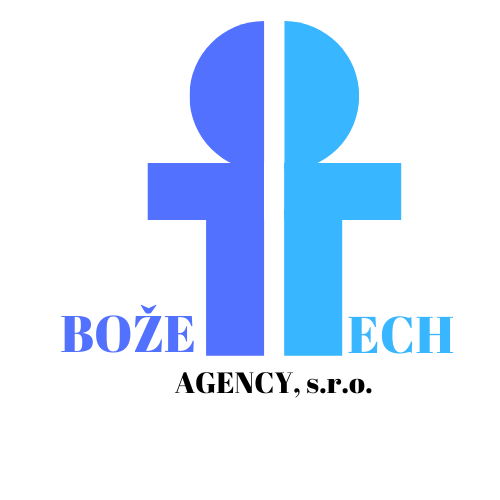 bozeagency@gmail.com
Božetěchova 3, Olomouc 779 00
Tel.: +420 585 208 162
IČ: 17790000, DIČ: CZ17790000
č.ú. (CEFIF banka, a.s.): 601098/9990
9/10
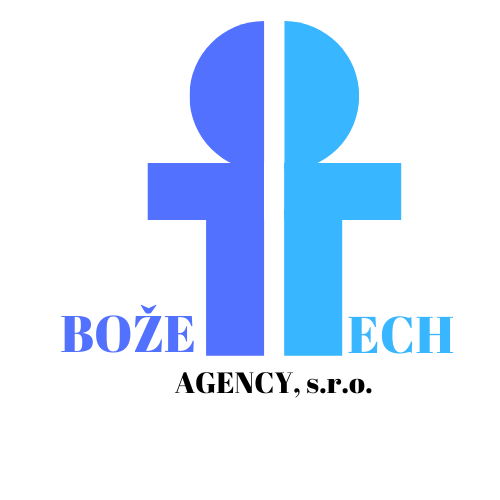 Děkuji za pozornost!